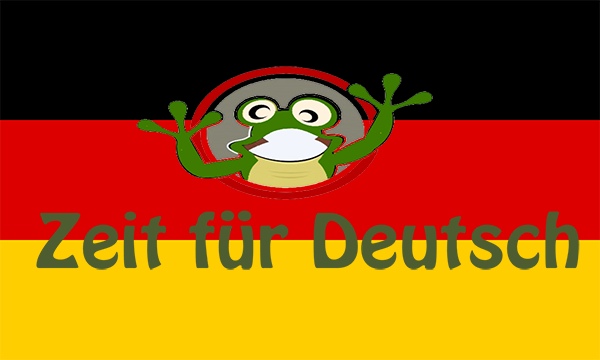 das Pentagon
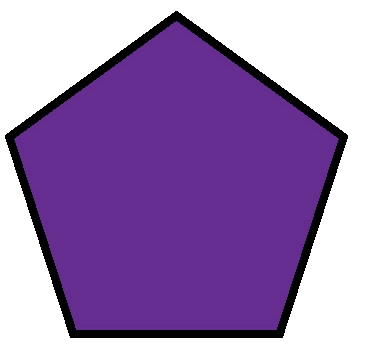 das Piano
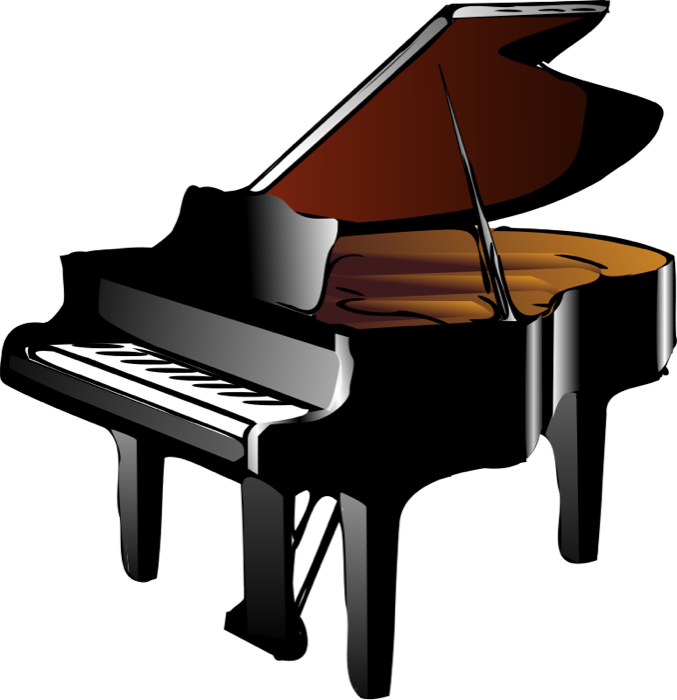 der Planet
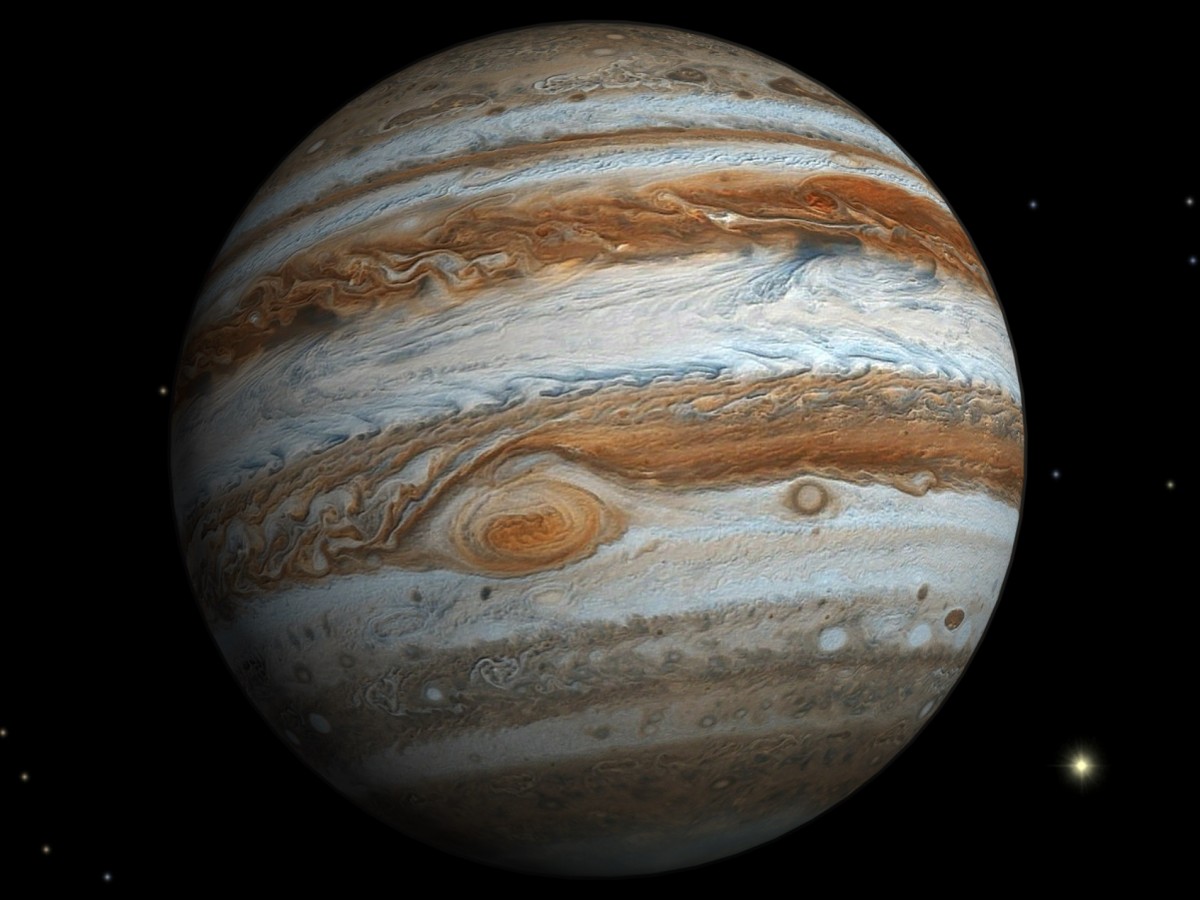 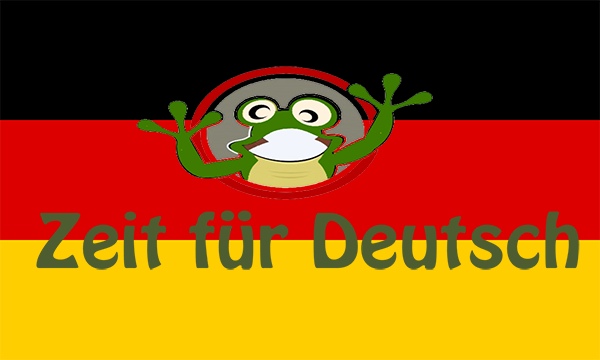 Mein Hut, der hat drei EckenMy hat, it has three corners
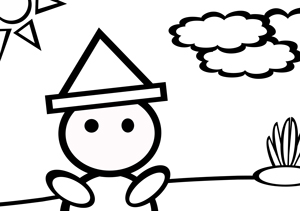 Mein Hut, der hat drei Ecken,
Drei Ecken hat mein Hut.
Und hätt‘ er nicht drei Ecken,
So wär’s auch nicht mein Hut.
My hat, it has three corners, 
Three corners, my hat has. 
And if it didn’t have three corners, 
My hat wouldn’t be my hat.
Der SchuhDie Schuhe
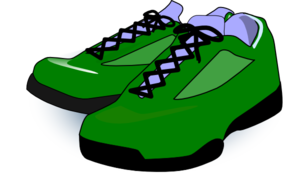 Der HandschuhDie Handschuhe
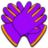 Die SockeDie Socken
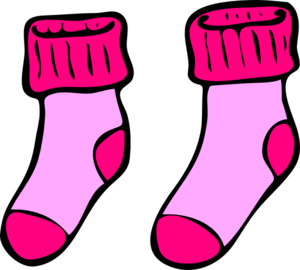 Der Rock
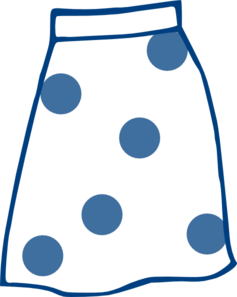 Der Mantel
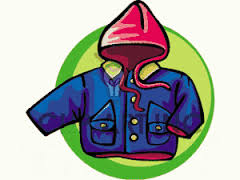 Die Stiefel
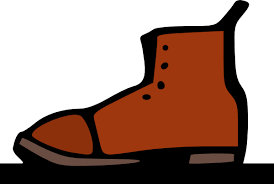 Die Shorts
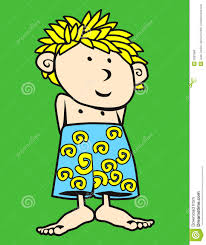 Die Bluse
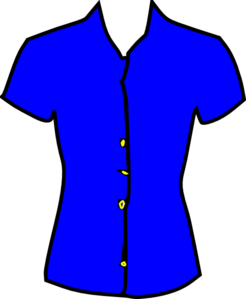 Der Gürtel
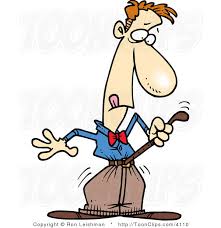 Das Trikot
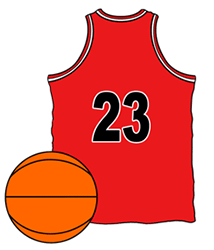 Was fehlt?
.... fehlt
What is missing
.... is missing
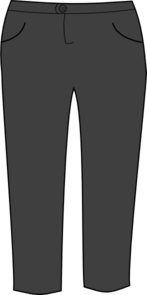 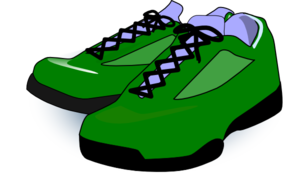 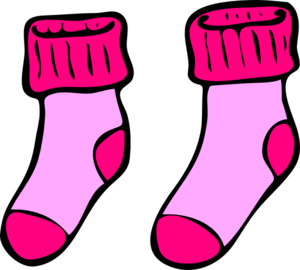 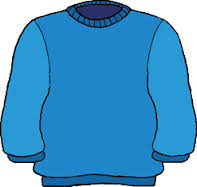 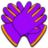 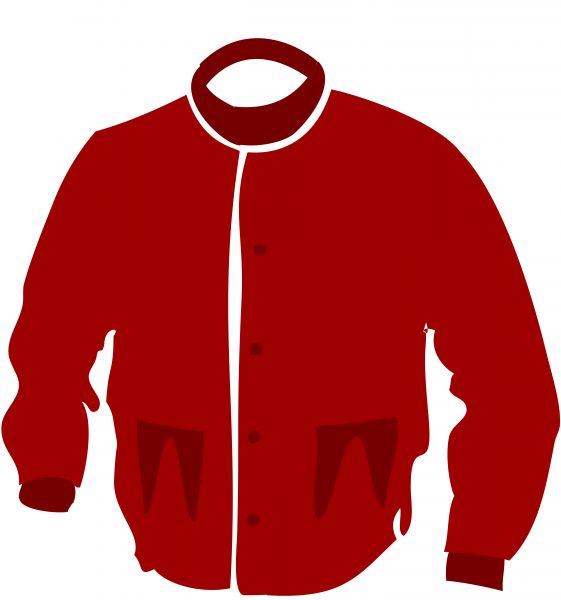 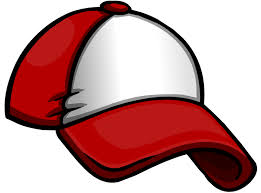 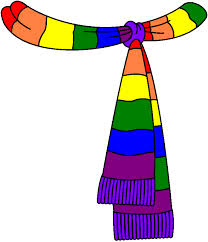 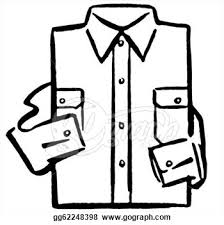 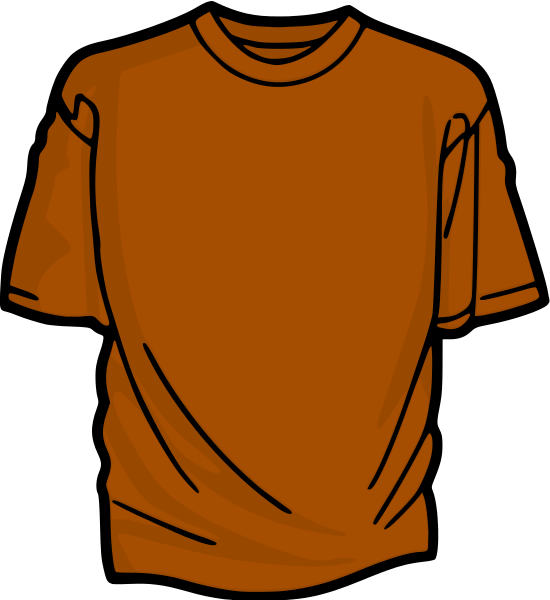 Was fehlt?
.... fehlt
What is missing
.... is missing
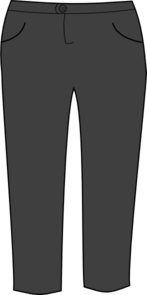 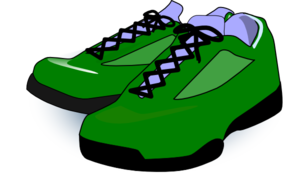 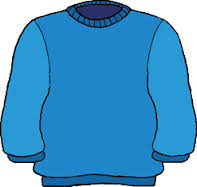 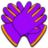 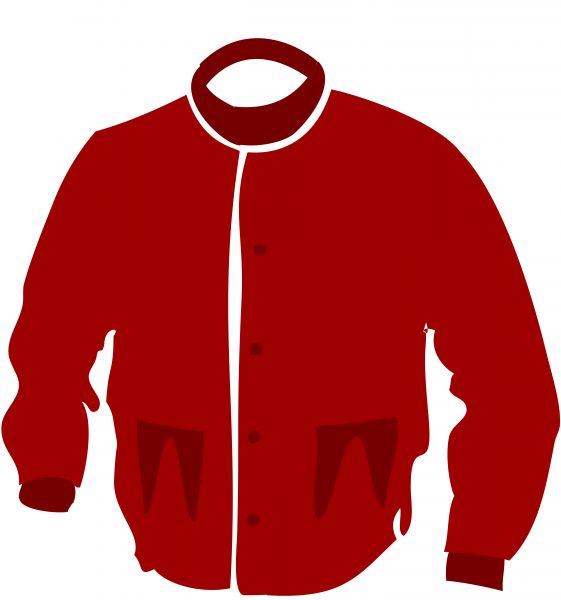 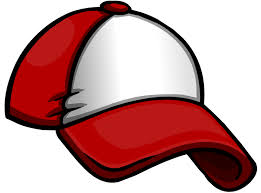 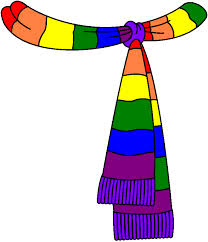 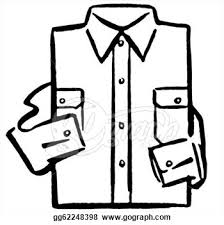 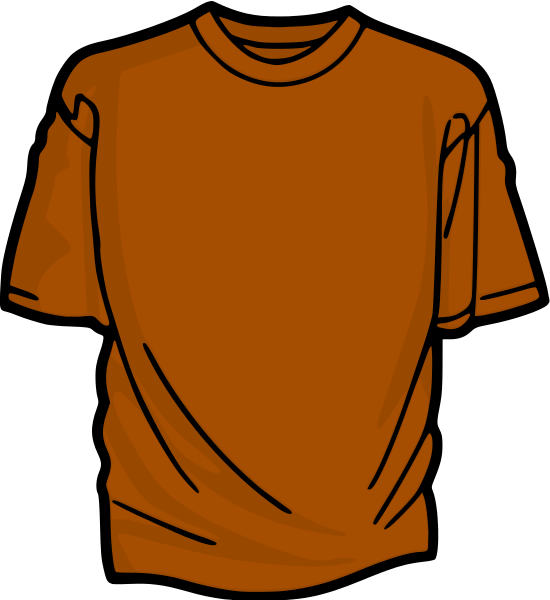 Was fehlt?
.... fehlt
What is missing
.... is missing
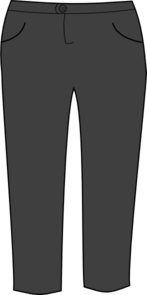 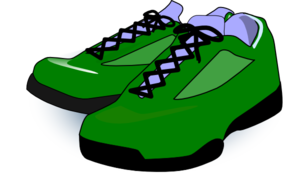 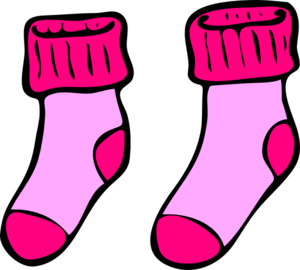 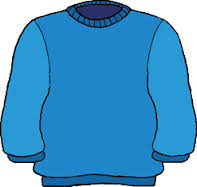 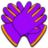 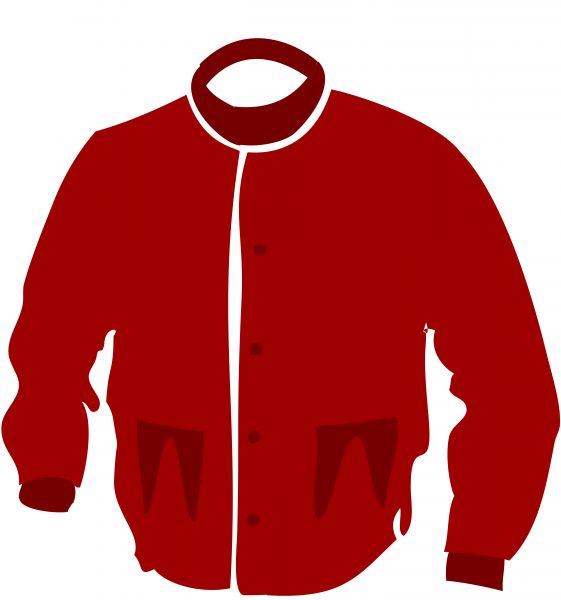 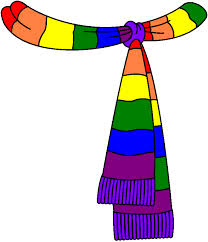 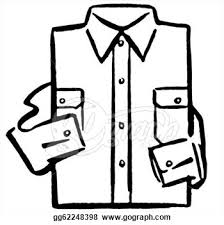 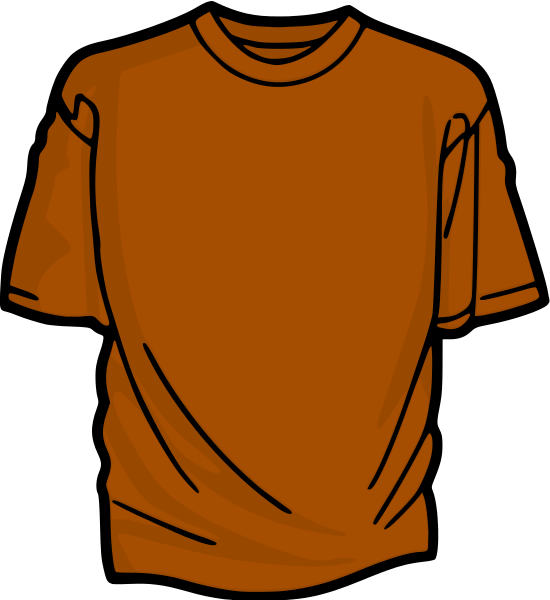 Was fehlt?
.... fehlt
What is missing
.... is missing
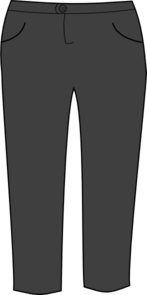 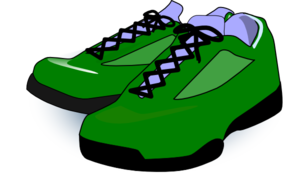 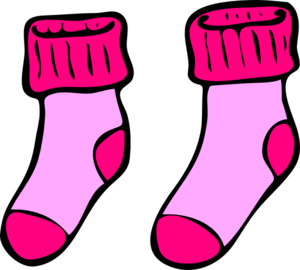 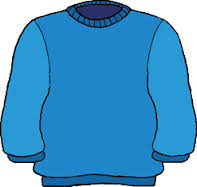 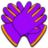 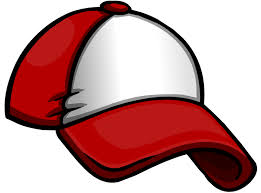 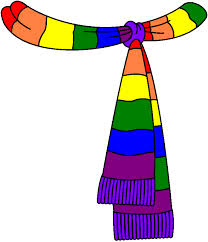 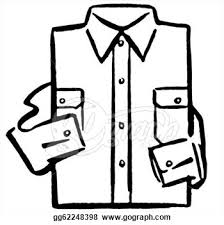 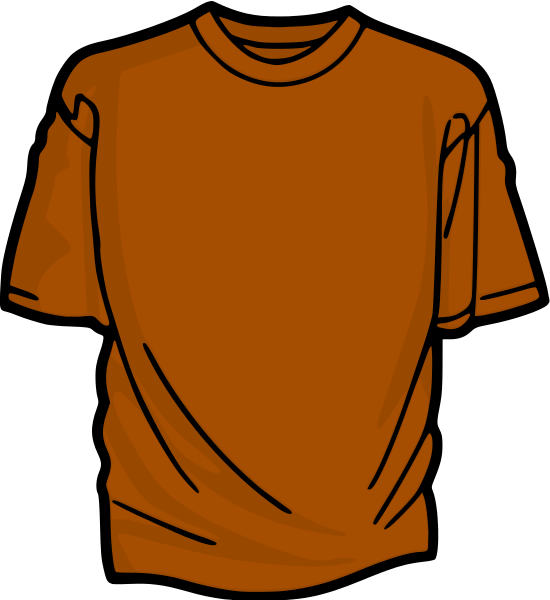 Was fehlt?
.... fehlt
What is missing
.... is missing
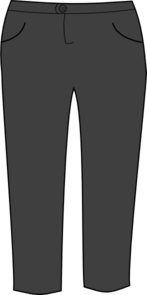 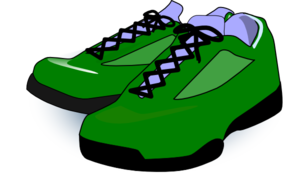 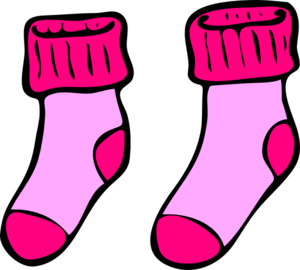 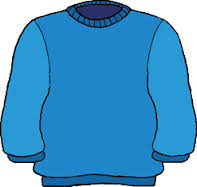 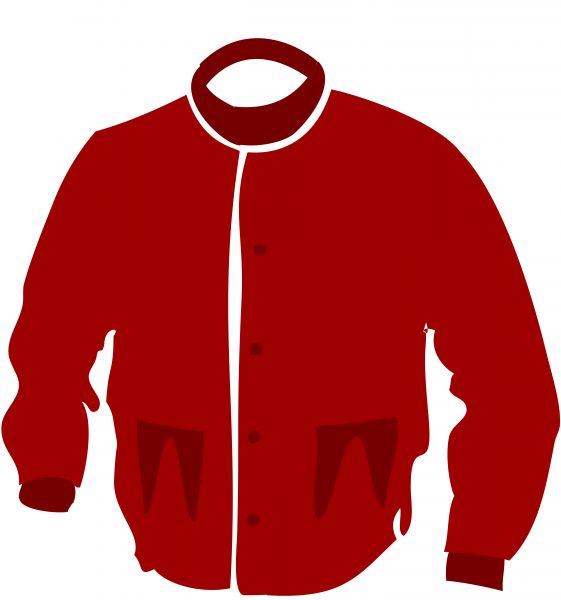 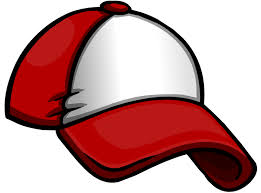 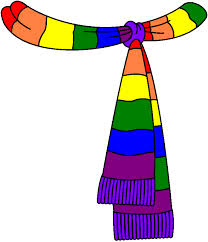 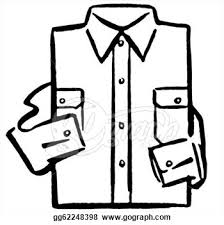 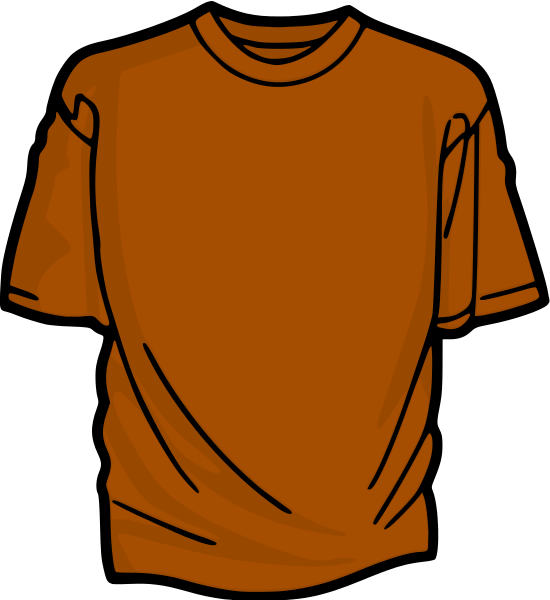 Was fehlt?
.... fehlt
What is missing
.... is missing
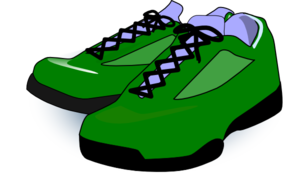 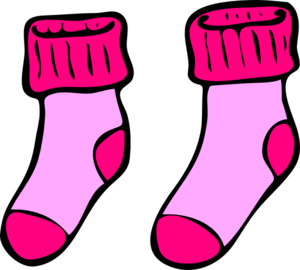 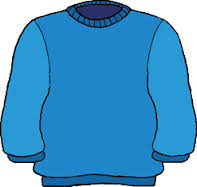 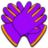 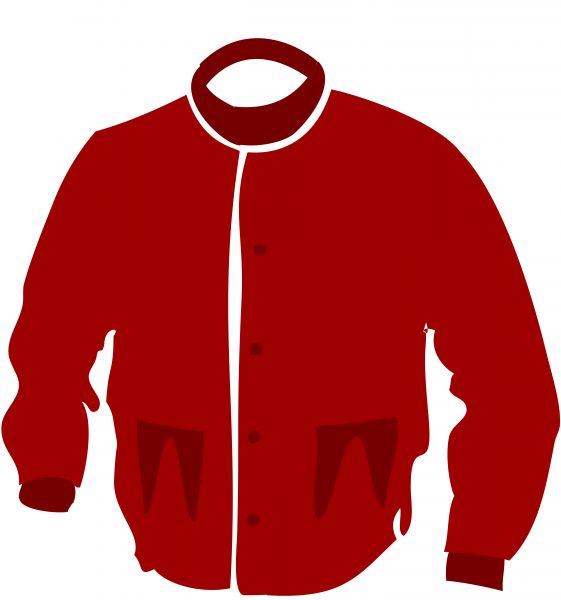 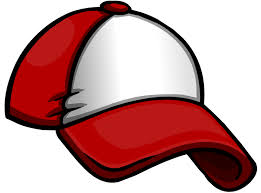 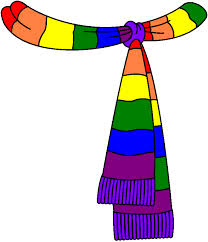 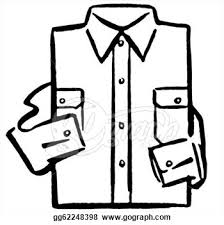 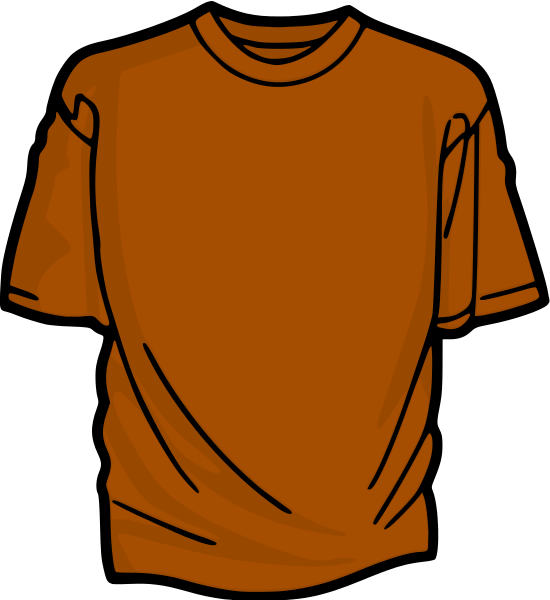 Was fehlt?
.... fehlt
What is missing
.... is missing
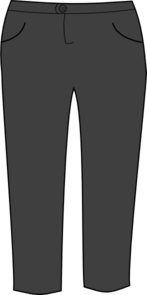 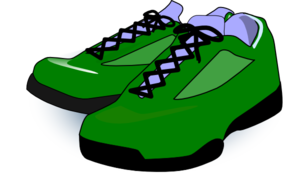 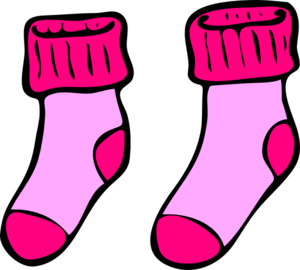 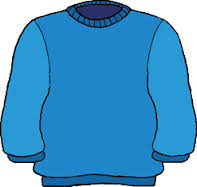 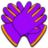 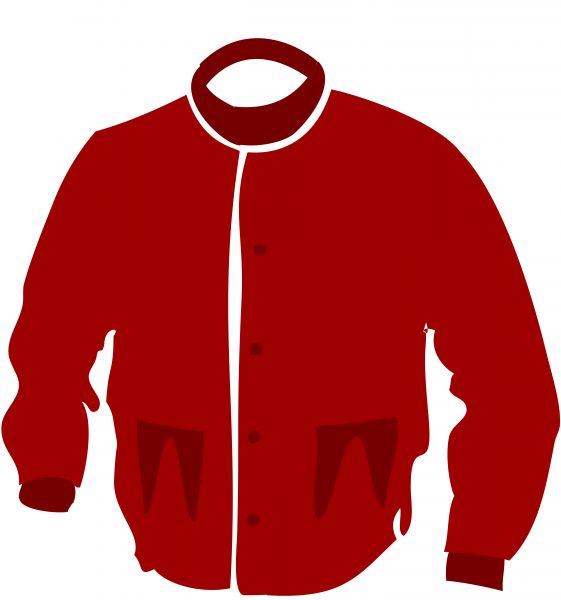 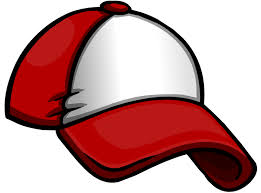 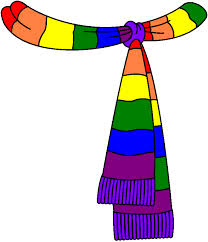 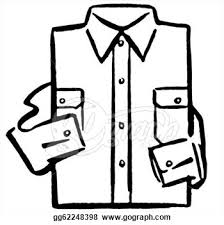 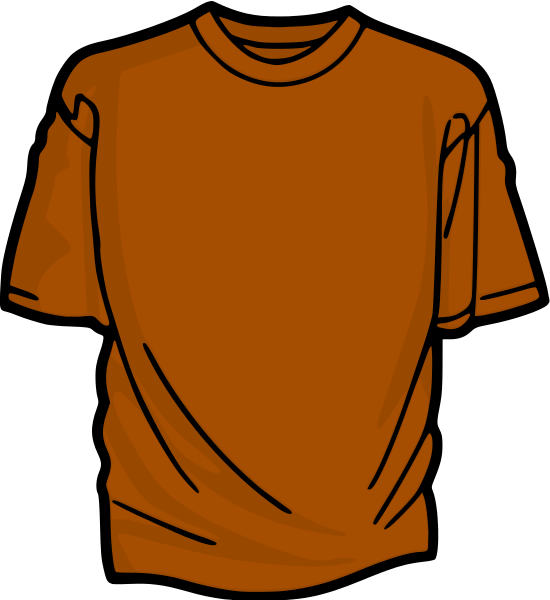 The holiday - Der Urlaub
I pack
In my suitcase
Ich packe 
In meinen Koffer
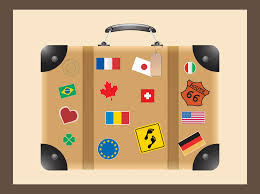 Welches Tier bin ich? - Which animal am I?Wau X 4 – Woof x 4
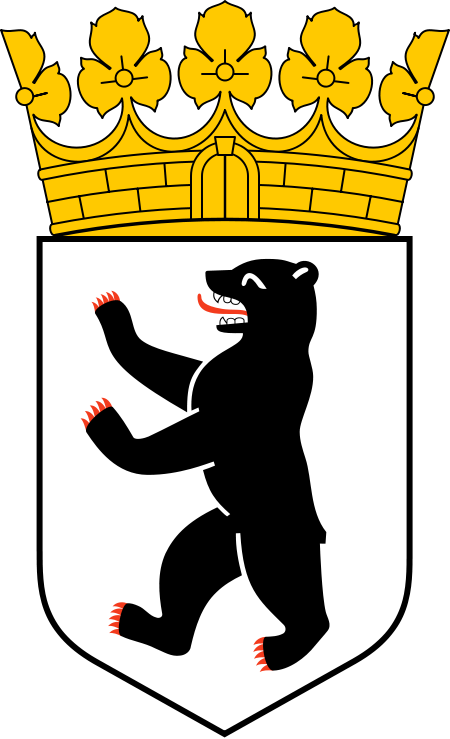 Ich bin ...
Laut
Leise
Schnell
Langsam
Groß
Klein
Stark
Schüchtern
Wild
Normalerweise
Ich habe ... (große Ohren Haare)/keine Beine
I am ...
Loud
Quiet
Fast/Quick
Slow
Big/Tall
Small/Short
Strong
Shy/Timid
Fierce
Normally
I have ... big ears/
     no legs
The tiger – Der Tiger
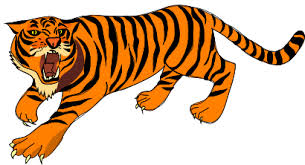 The lion – Die Löwe
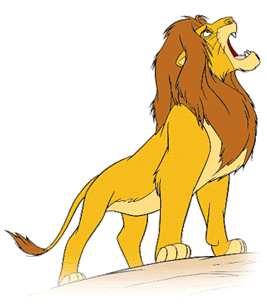 The fish – Der Fisch
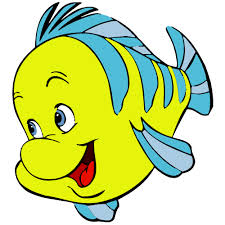 The snake – Die Schlange
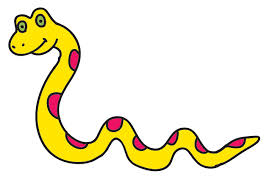 The bird – Der Vogel
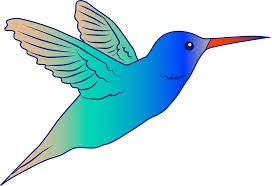 The rabbit – Das Kaninchen
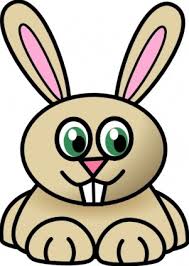 The giraffe – die Giraffe
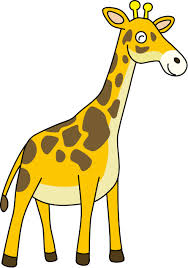 The polar bear – Der Eisbär
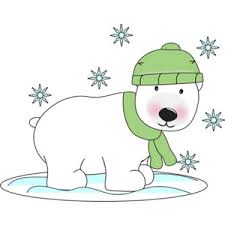 The hippo – Das Nilpferd
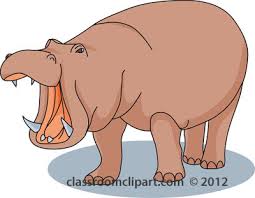 The penguin – der Pinguin
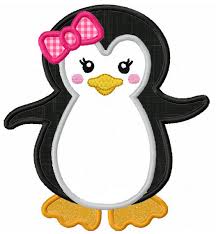 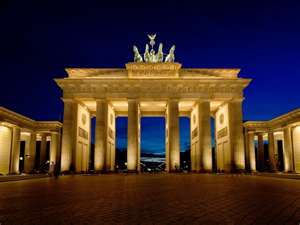 Welches Tier bin ich?
Bist du der/die/das ...?

Ja, ich bin der/die/das...

Nein, ich bin nicht der/die/das...
Are you the ...?

Yes, I am the ...


No, I am not the ....
Welches Tier bin ich? - Which animal am I?Wau X 4 – Woof x 4
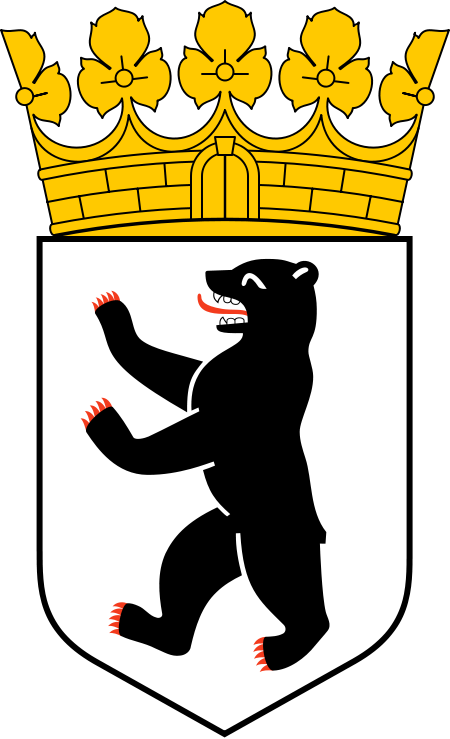 Ich bin ...
Laut
Leise
Schnell
Langsam
Groß
Klein
Stark
Schüchtern
Wild
Normalerweise
Ich habe ... (große Ohren Haare)/keine Beine
I am ...
Loud
Quiet
Fast/Quick
Slow
Big/Tall
Small/Short
Strong
Shy/Timid
Fierce
Normally
I have ... big ears/
     no legs
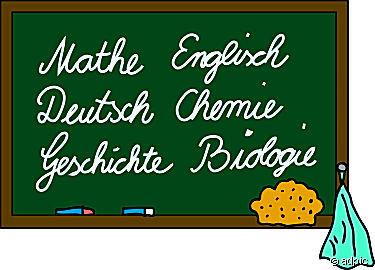 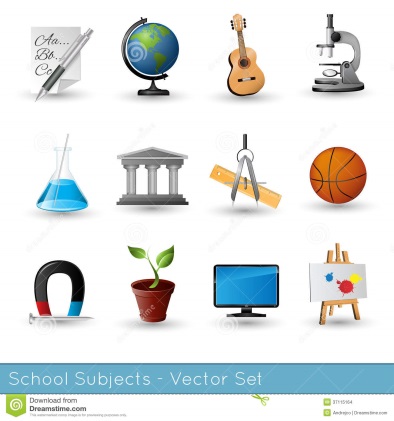 Was ist dein Lieblingsfach?
Mathe ist mein Lieblingsfach x 3
Was ist dein Lieblingsfach?
Mathe oder was?
Sachkunde ist mein Lieblingsfach x 3
Was ist dein Lieblingsfach?
Sachkunde oder was?
Maths is my           favourite-subject x 3
What is your            favourite subject?
Maths or what?
Topic is my              favourite subject x 3
What is your favourite subject?
Topic or what?
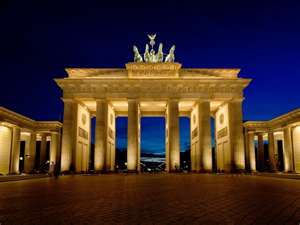 The school subject – das Schulfach
Maths
German
Science 
English
PE
Music
Art
RE
D.T.
ICT
Geography
History
Mathe
Deutsch
Sachkunde
Englisch
Sport
Musik
Kunst
Religion
Werken
IKT
Geografie
Geschichte
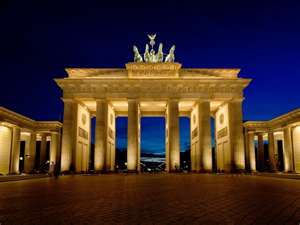 The school – die Schule
What is your favourite subject?
My favourite subject is…
What subject do you like?
What subject don’t you like?
I like …
I don’t like …
The break
The lesson
The homework
Was ist dein Lieblingsfach?
Mein Lieblingsfach ist …
Welche Fach magst du?
Welche Fach magst du nicht?
Ich mag …
Ich mag … nicht
die Pause
die Schulstunde/Stunde
die Hausaufgaben
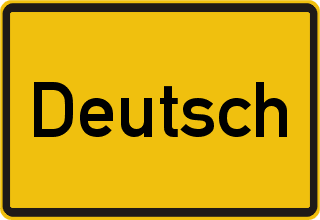 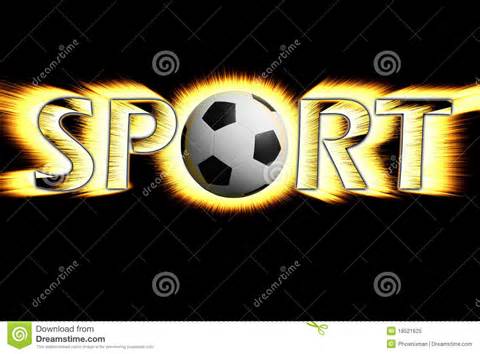 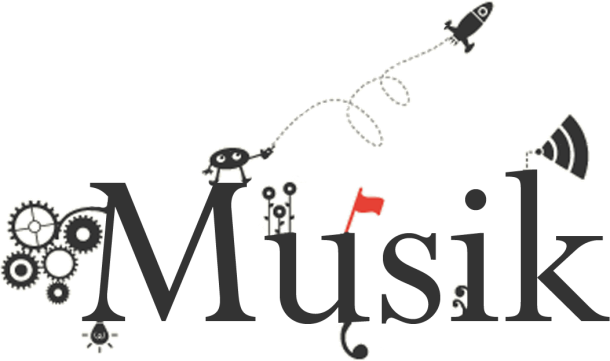 werken
Englisch
Religion
Geografie
Geschichte
Hausaufgaben
Kunst
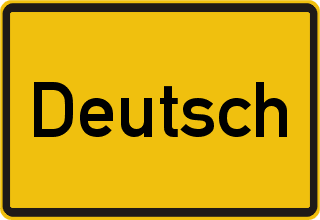 Mathe
Sachkunde
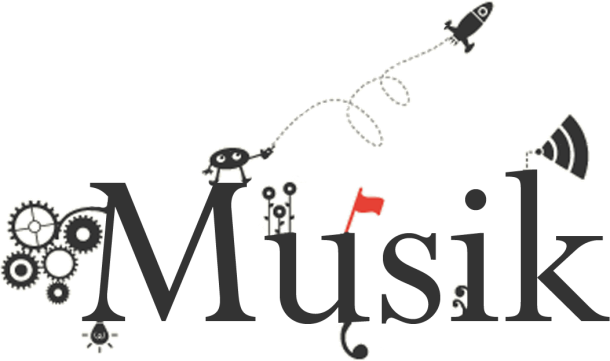 Geografie
Kunst
Geschichte
Hausaufgaben
Englisch
Mathe
Religion
Hausaufgaben
Sachkunde
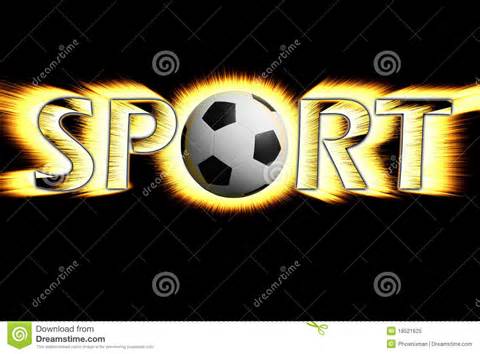 Kunst
werken
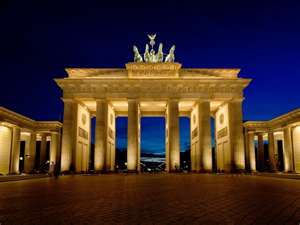 The school – die Schule
The break
The lesson
The homework 

The lunchtime

The assembly
(The) Reading
Short/Shorter than
Long/Longer than
Early/Earlier than
Late/Later than
die Pause
die Schulstunde/Stunde
die Hausaufgaben

die Mittagspause/ die Mittagszeit
die Versammlung
(das) Lesen
kurz/kürzer als
Lang/länger als
Früh/früher als
Spät/später als
Bonus
Words
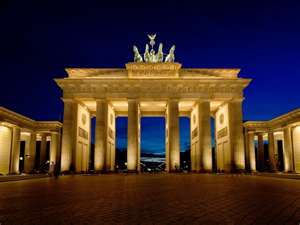 My timetable – Mein Stundenplan
On Monday
On Tuesday
On Wednesday

in the first  hour (lesson) is …
in the second hour is …
in the third hour is …
in the fourth hour is ..

 I have in the fifth hour …
I have in the sixth hour …
I have in the seventh hour …
Am Montag
Am Dienstag
Am Mittwoch

in der ersten Stunde ist …
in der zweiten Stunde ist ...
in der dritten Stunde ist …
in der vierten Stunde ist …

Ich habe in der fünften Stunde …
Ich habe in der sechten Stunde …
Ich habe in der siebten Stunde …
Happy Birthday Song in German
Zum Geburtstag viel Glück!Zum Geburtstag viel Glück!Zum Geburtstag liebe/r ...(add the name of birthday person)Zum Geburtstag viel Glück!
Viel Glück! - Good Luck!/All the best!
Oggy Oggy Oggy
Europe
Oggy Oggy Oggy
Asien
Nord und Süd Amerika
Oggy Oggy Oggy
Afrika
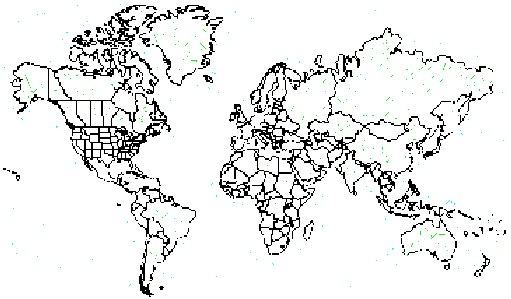 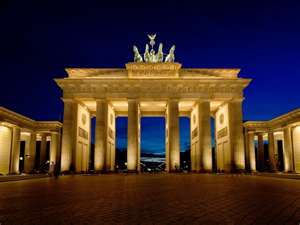 Europe – Europa
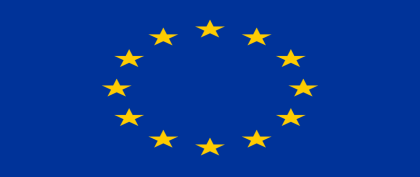 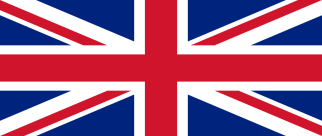 Großbrittanien

Irland

Frankreich

Deutschland

Österreich

die Schweiz
Great Britain

Ireland

France

Germany

Austria

Switzerland
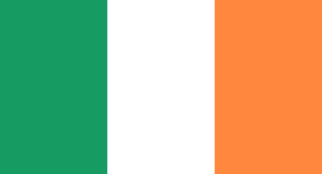 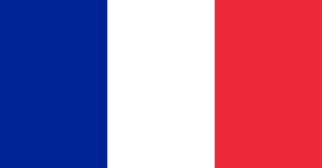 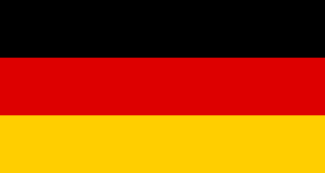 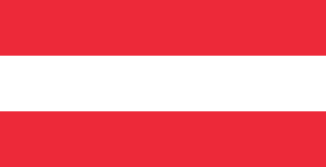 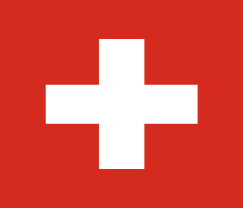 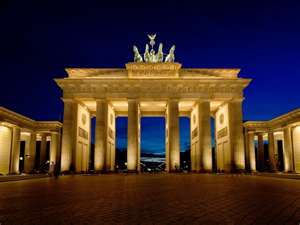 North America – Nordamerika
die USA

Kanada

Mexiko
The USA

Canada

Mexico
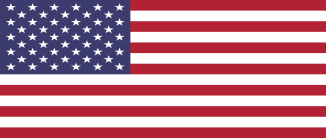 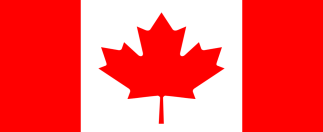 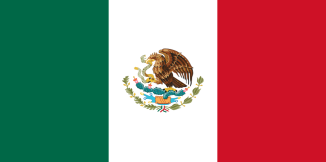 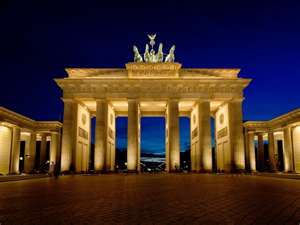 South America – Südamerika
Argentinien

Brasilien

Chile
Argentina

Brazil

Chile
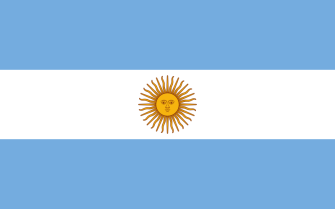 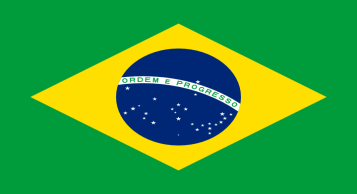 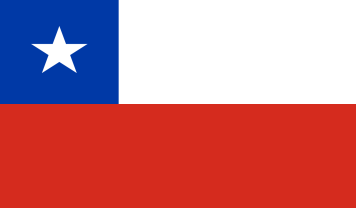 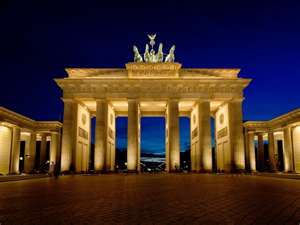 Asia – Asien
China

Indien

Japan
China

India

Japan
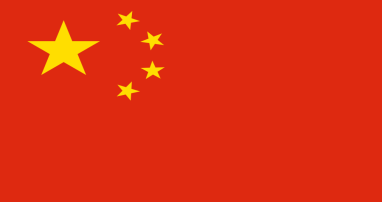 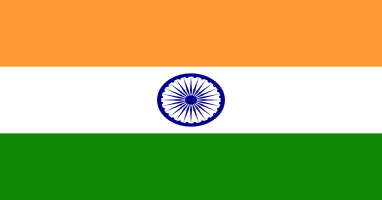 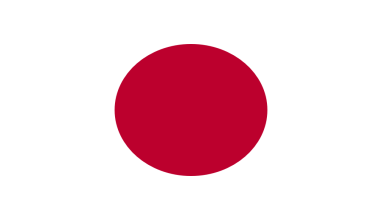 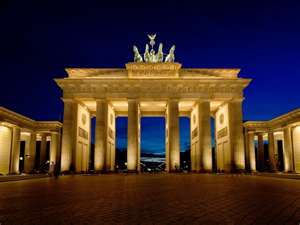 Africa – Afrika
Nigeria

Ägypten

Südafrika
Nigeria

Egypt

South 
   Africa
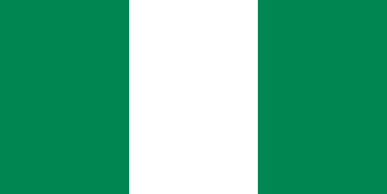 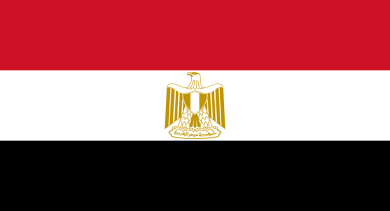 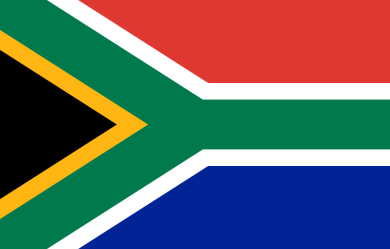 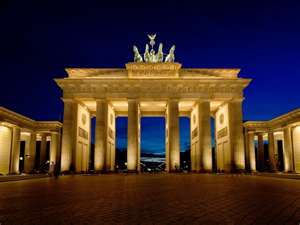 Oceania – Ozeanien
Australien

Neuseeland
Australia

New 
   Zealand
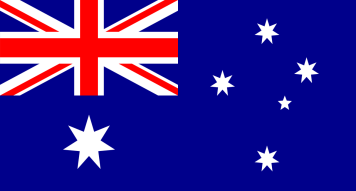 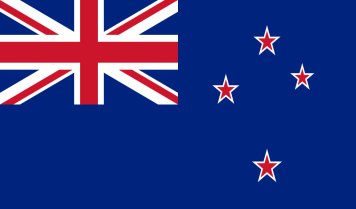 Antarctica – Antarktis
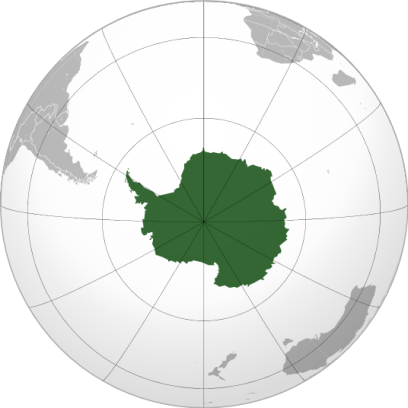 7
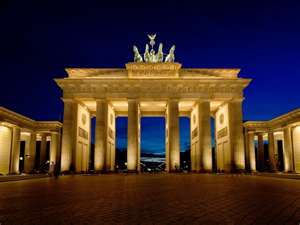 Map and Cards – Landkarte und Karten
I travel to …
I visit …
That is in …

Where is …?
….. is in …..
Ich fahre nach …
Ich besuche …
Das ist in …

Wo ist …?
….. ist in …..
Das
The continents – die Kontinente
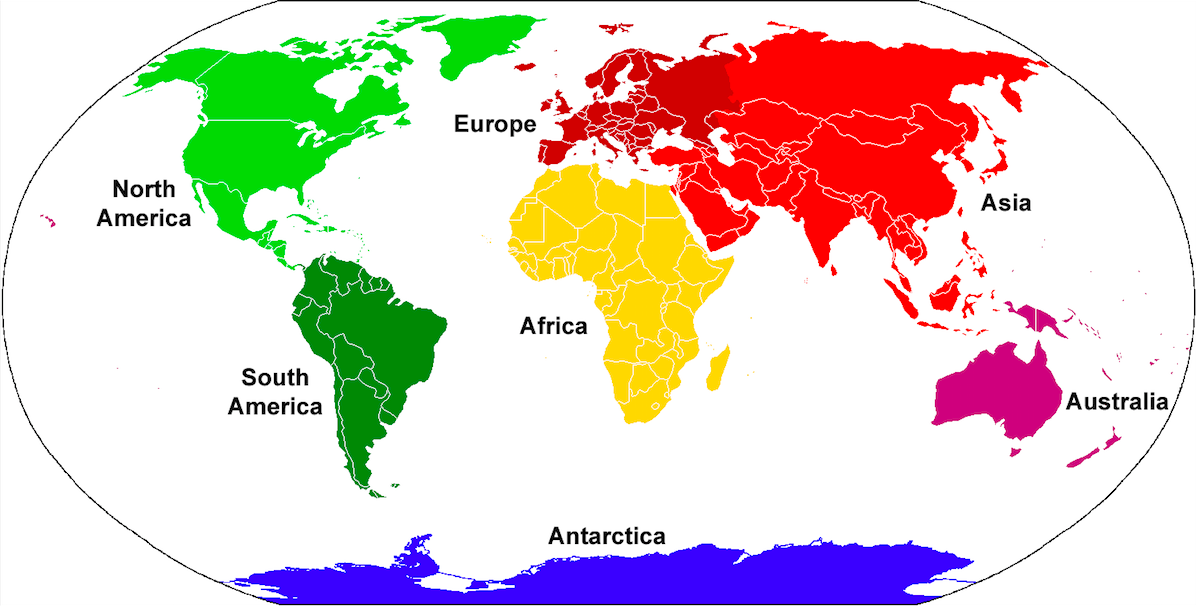 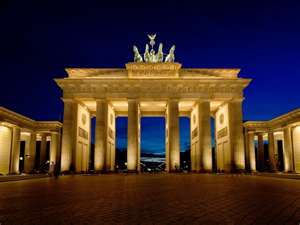 Where is …? – Wo ist …?
North
South
East 
West
Middle
In the North
In the South
In the East
In the West
In the Middle
Nord
Süd
Ost
West
die Mitte
Im Norden
Im Süden
Im Osten
Im Westen
In der Mitte
Map of Germany – Deutschlandkarte
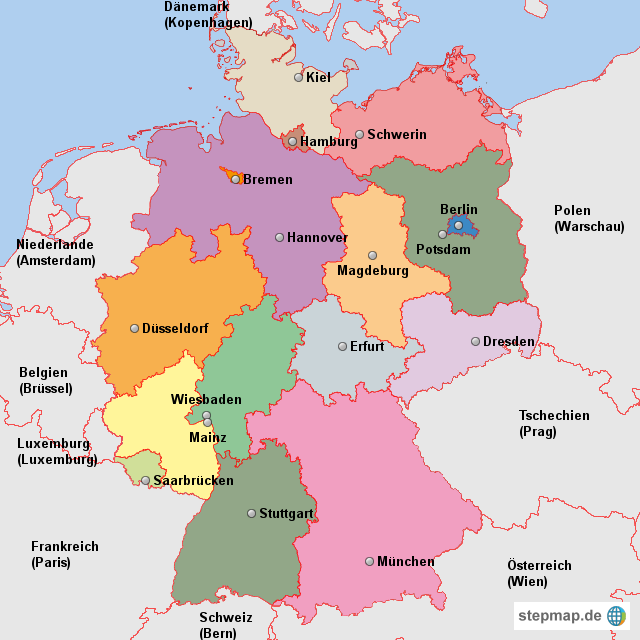 House song - Hauslied
Here is the house for children
Here is always something going on
We are a great nursery
Come here, if small, if big
Hier ist das Haus für Kinder
Hier ist immer etwas los
Wir sind ein toller Kindergarten
Komm doch her, egal ob klein ob gross
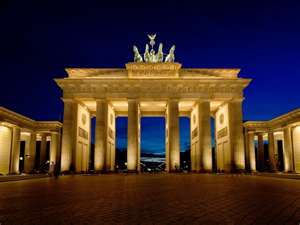 The Kitchen – die Küche
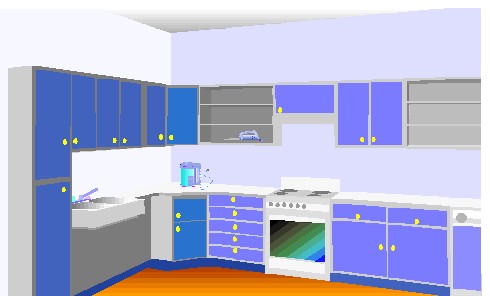 in the kitchen – in der Küche
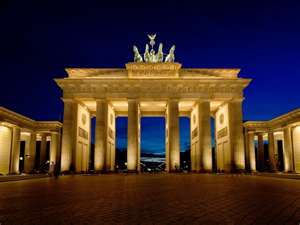 The living room – das Wohnzimmer
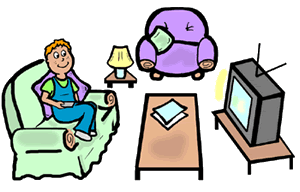 In the living room – Im Wohnzimmer
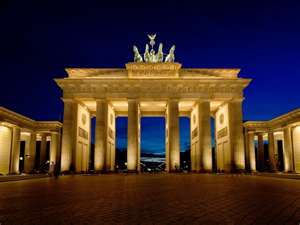 The bedroom – das Schlafzimmer
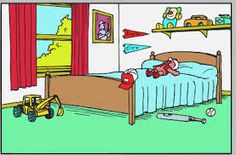 In the bedroom – Im Schlafzimmer
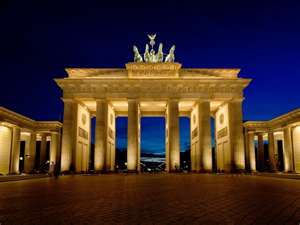 The garden – der Garten
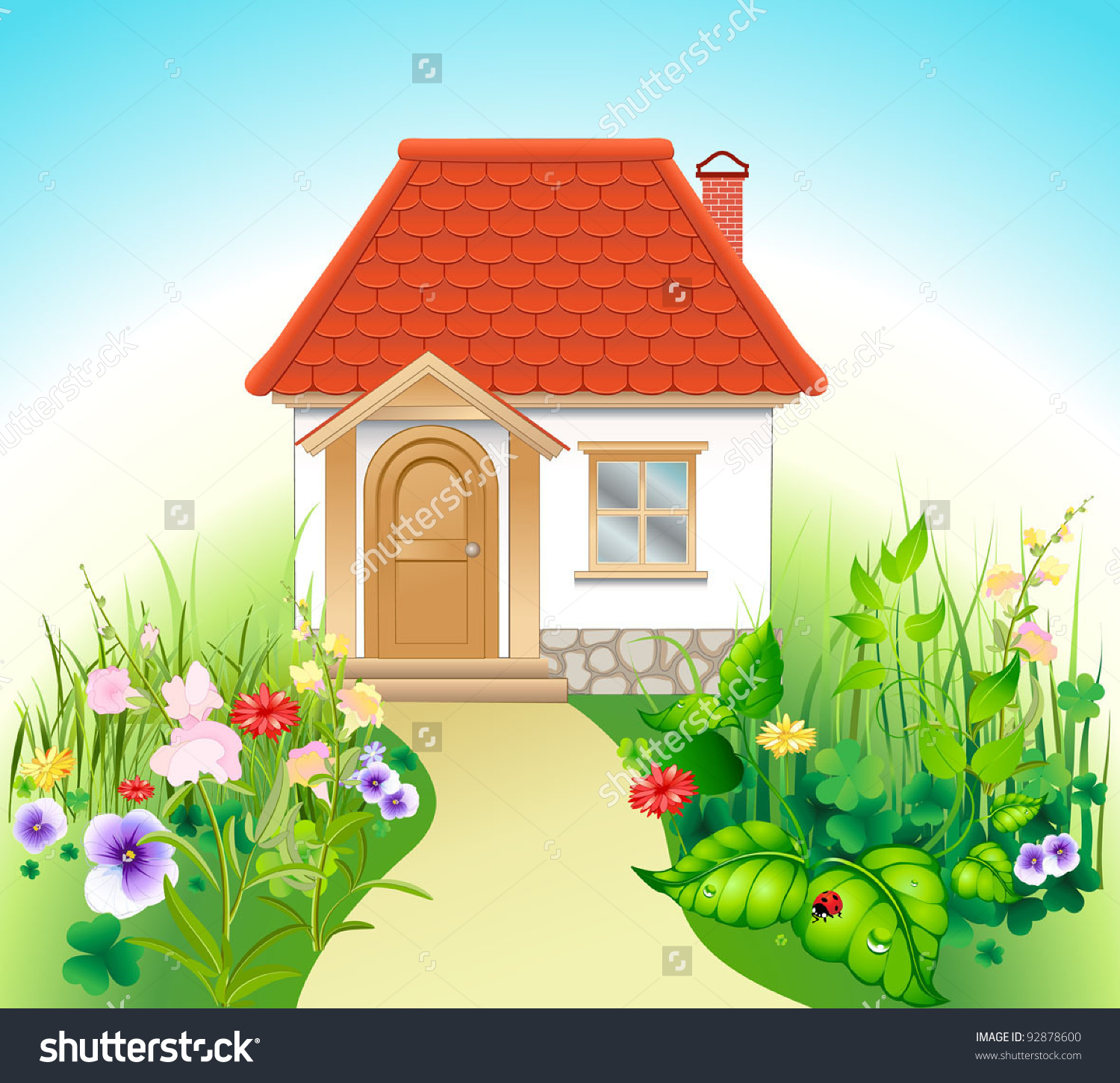 In the garden – Im Garten
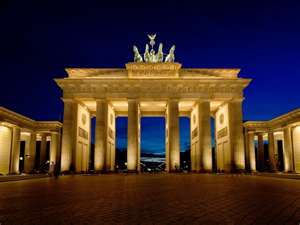 The bathroom – das Badezimmer
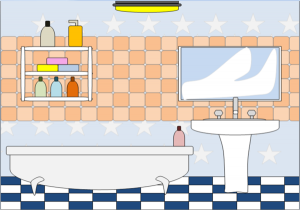 In the bathroom – Im Badezimmer
Other rooms – andere Zimmer
The play (child’s) room
The office
The cellar
The guestroom
The hallway
The loft
The dining room
Das Kinderzimmer
Das Büro
Der Keller
Das Gästezimmer
Der Flur
Das Loft
Das Esszimmer
House Charades
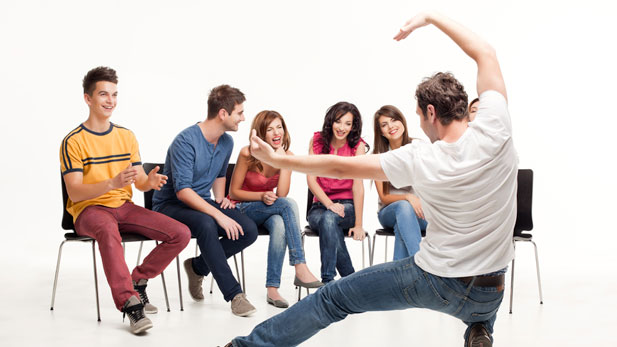 To be - Sein
I am
You are

He is
She is
It is

They are
We are
Ich bin
Du bist

Er ist
Sie ist
Es ist

Sie sind
Wir sind
Translate – Übersetzen Sie
I am in the kitchen
You are in the living room
He is in the bedroom
She is in the garden
It is in the playroom
They are in the cellar
We are in the loft
Are you in the office?
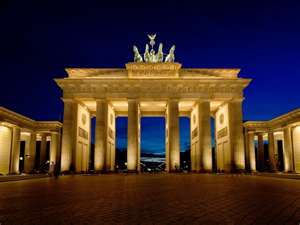 The window/s
die Fenster
The door/s
die Tür/die Türen
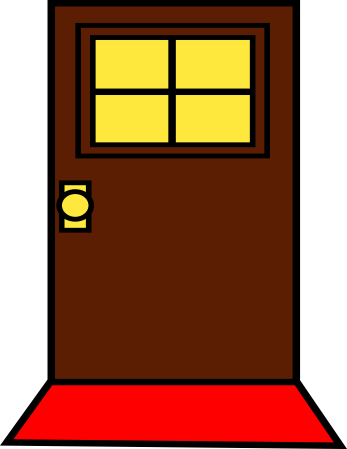 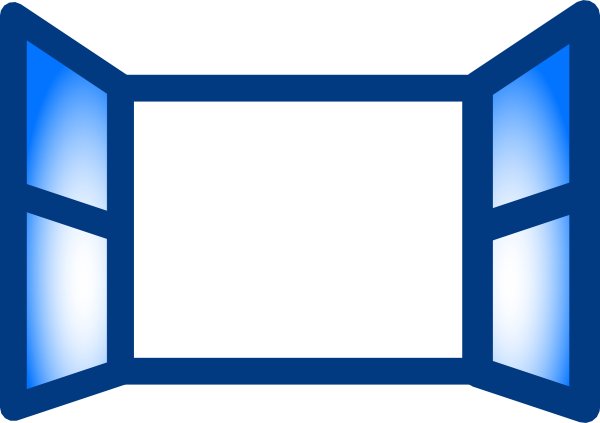 The chair/s
der Stuhl/die Stühle
The table/s
der Tisch/die Tische
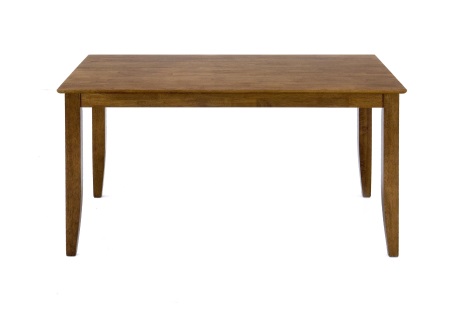 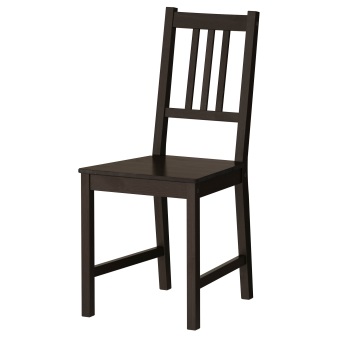 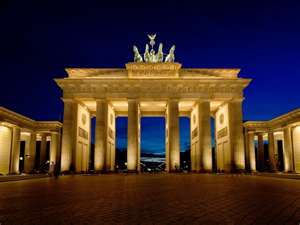 The cupboard/wardrobe
der Schrank
The fridge
der Kühlschrank
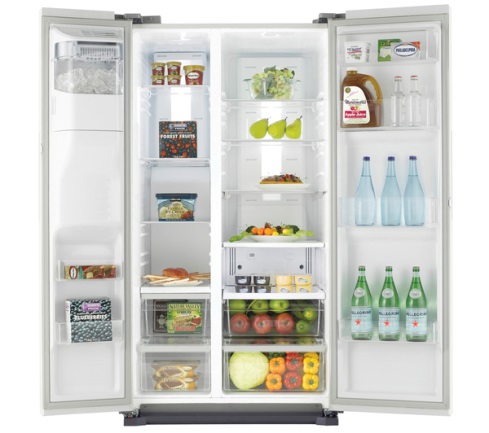 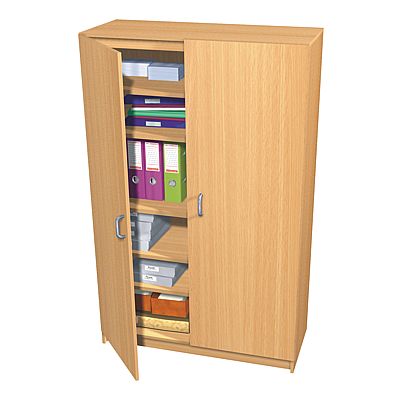 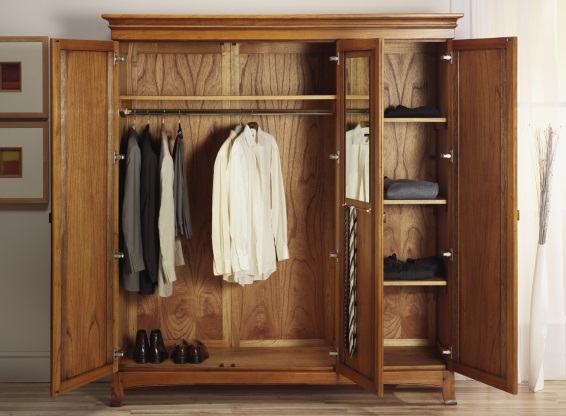 The bed
das Bett
The oven
der Ofen
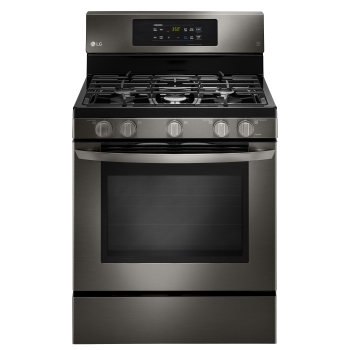 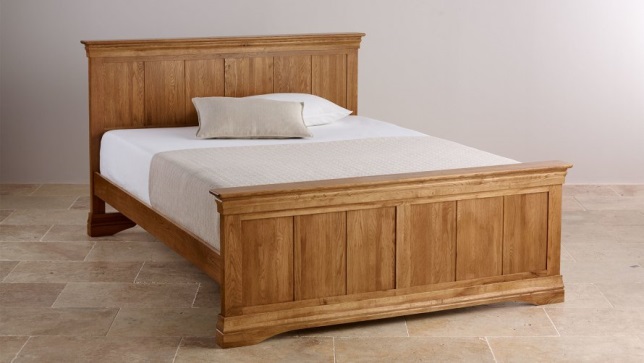 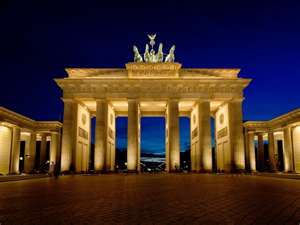 The television
der Fernseher
The toy/s
das Spielzeug/die Spielzeuge
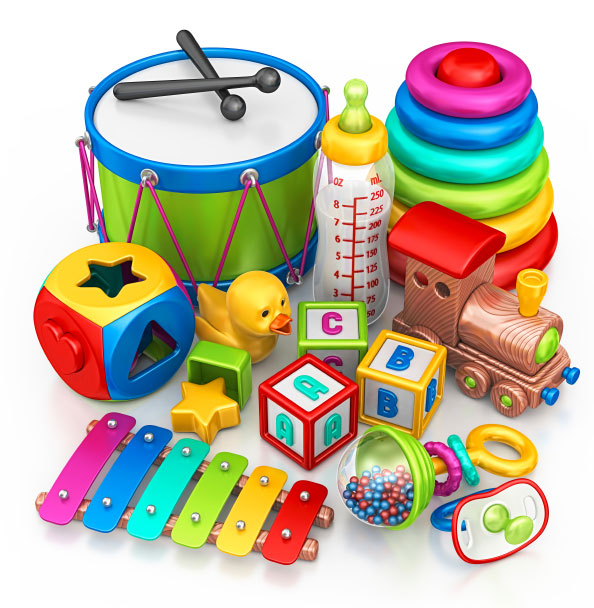 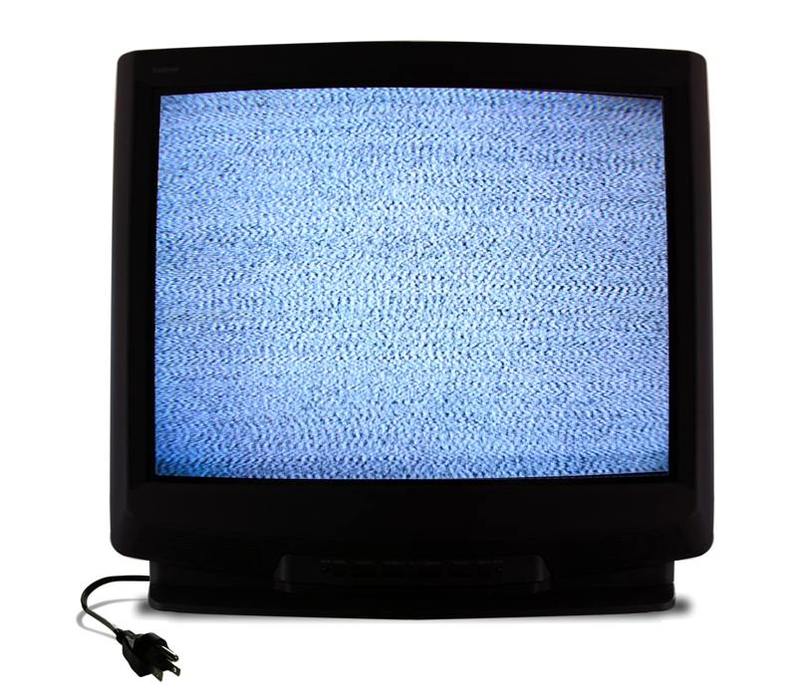 The toilet
die Toilette
The computer
der Computer
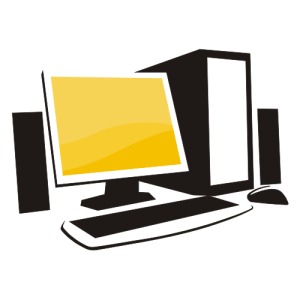 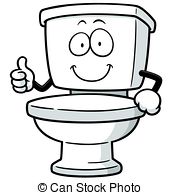 Pictionary
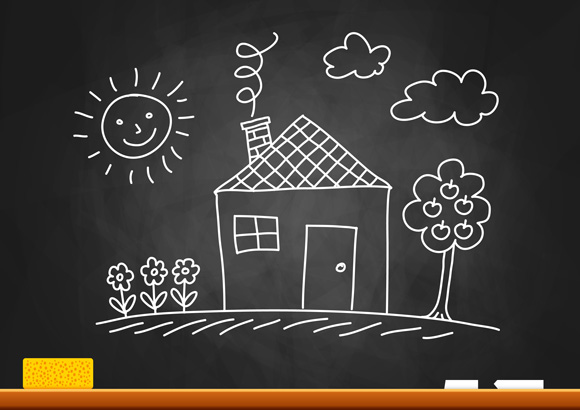 To be - Sein
I am
You are

He is
She is
It is

They are
We are
Ich bin
Du bist

Er ist
Sie ist
Es ist

Sie sind
Wir sind
is
are
Translate – Übersetzen Sie
The window is in the loft
The wardrobe is in the bedroom
The fridge is in the kitchen
The TV is in the living room
The toilet is in the bathroom
The computer is in the office
The toys are in the playroom
The chairs are in the dining room
Shakespeare song
To be or not to be, that is the question
I am, you are, we are in the situation
Sein oder nicht sein, das ist hier die Frage
Ich bin, du bist, wir sind in der Lage
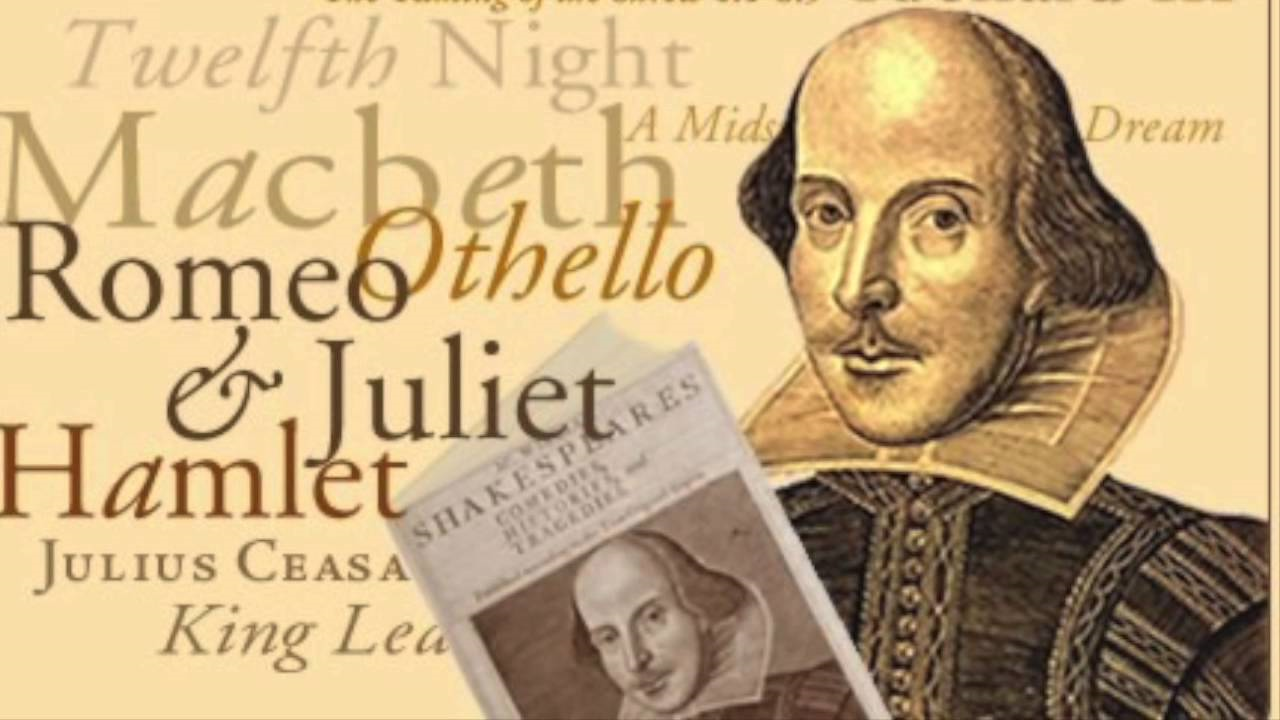 To be - Sein
I am
You are

He is
She is
It is

They are
We are
Ich bin
Du bist

Er ist
Sie ist
Es ist

Sie sind
Wir sind
Bean Bag Pass
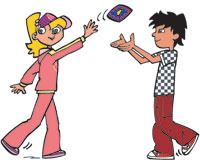 I am
You are
She is
He is
We are
They are
It is
The duck – Die Ente
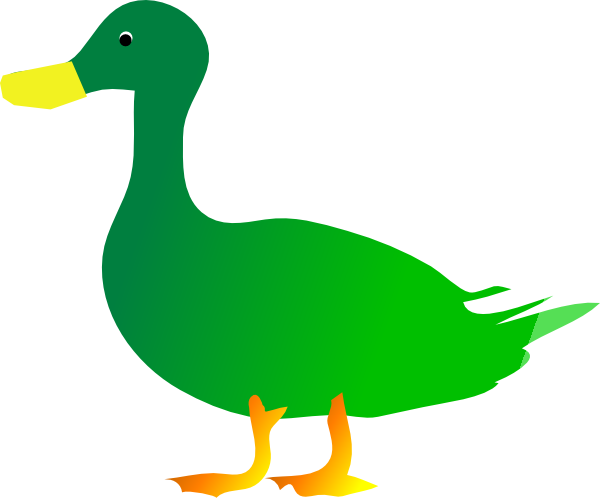 The dog – Der Hund
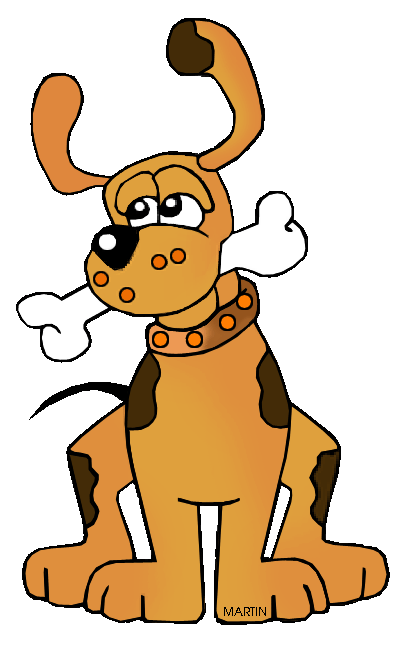 The bee – Die Biene
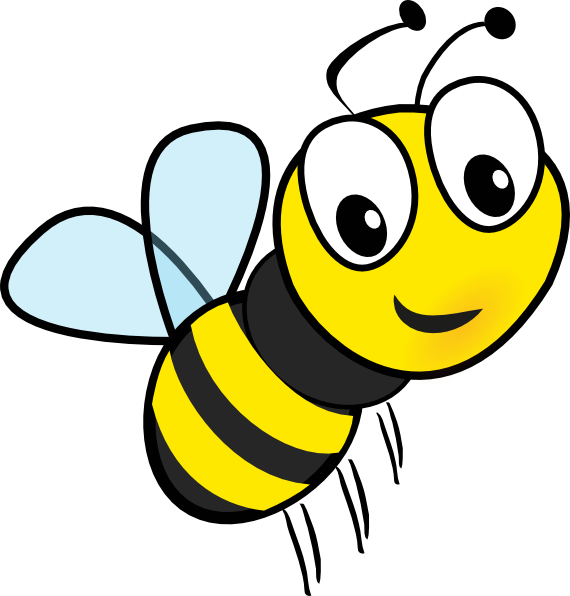 The horse – Das Pferd
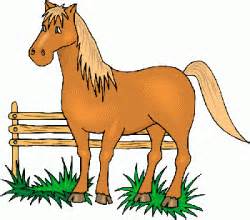 The sheep – das Schaf
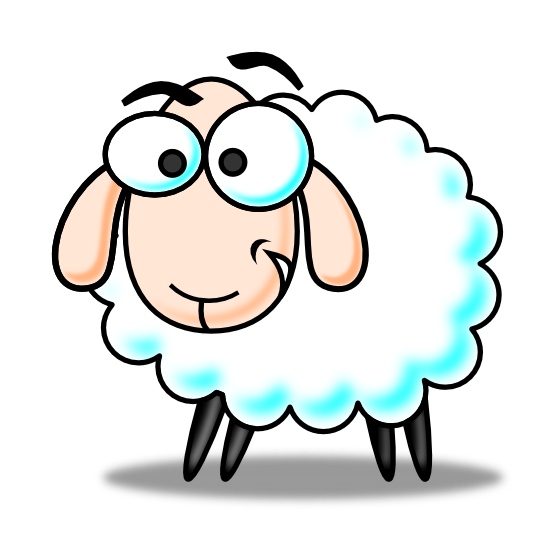 The lion – Die Löwe
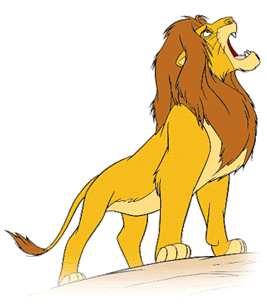 The snake – Die Schlange
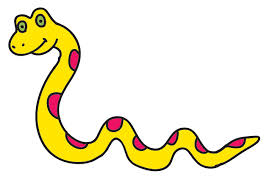 The bird – Der Vogel
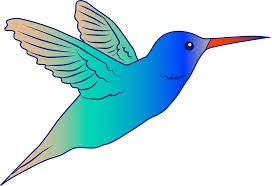 The hippo – Das Nilpferd
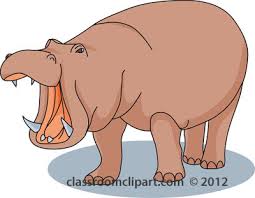 The penguin – der Pinguin
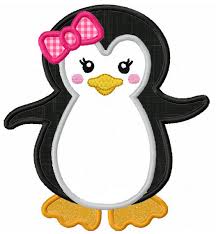 Pick a card and mime
I am
You are

He is
She is
It is

They are
We are
Ich bin
Du bist

Er ist
Sie ist
Es ist

Sie sind
Wir sind
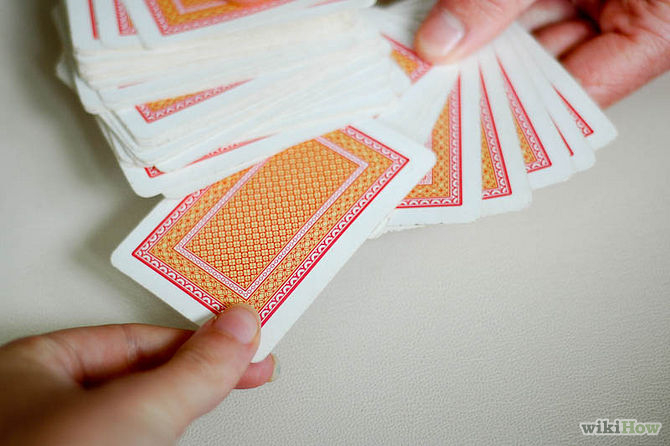 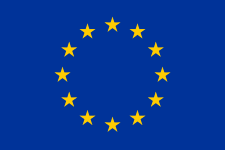 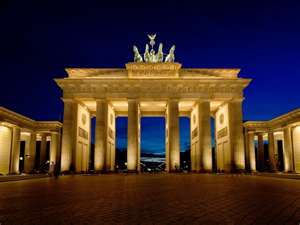 Its all about Franzi – where is she?Es geht um Franzi – wo ist sie?
King or Queen of KnowledgeKönig oder Königin von Kenntnissen
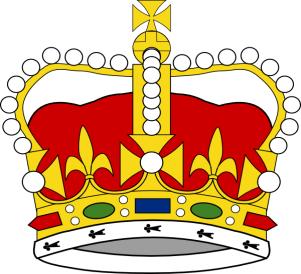 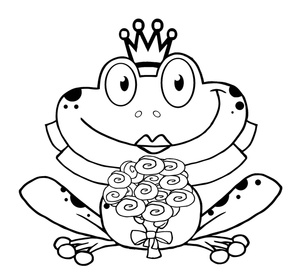 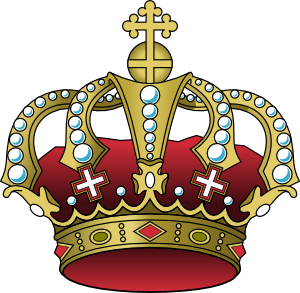 Warm
Heiß
Kalt
Eiskalt
Links
Rechts
Halt
Gerade aus
Ich brauche Hilfe
Ich habe Franzi gefunden
Warm
Hot
Cold
Ice cold
Left 
Right
Stop
Straight on
I need help
I have found Franzi
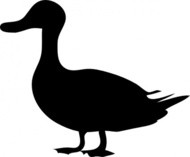 Das war gut aha a - aha,
Das war fantastisch, Leiblingsantwort,
Felix und Franzi helfen uns,
Beim lernen von jedem Wort.
That was good aha a- aha,
That was fantastic, favourite answer,
Felix and Franzi help us,
To learn every word.